M. Zazzi
Presentazione del corso
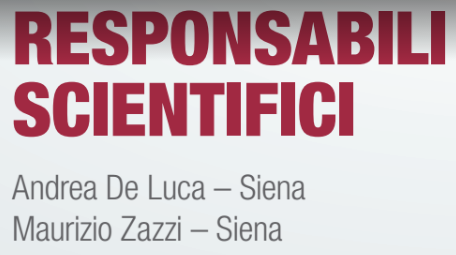 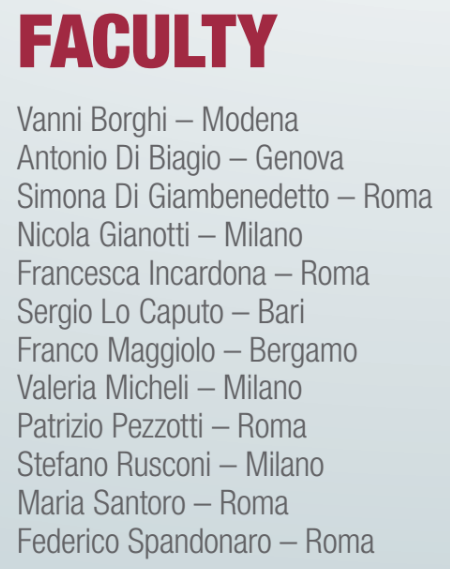 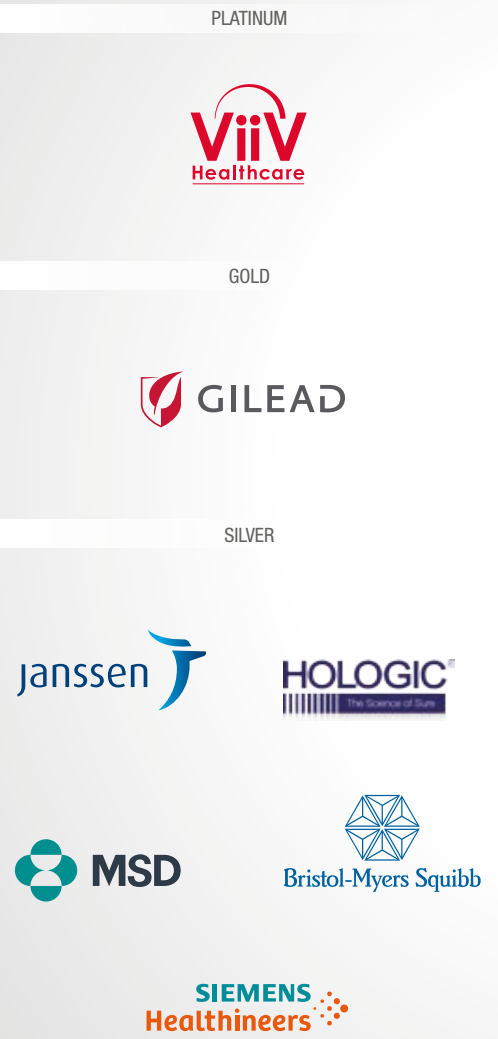 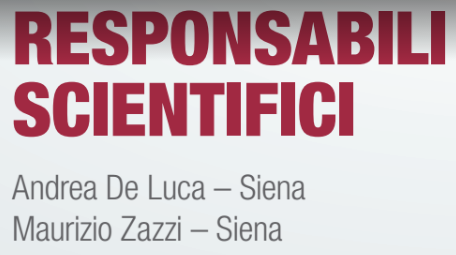 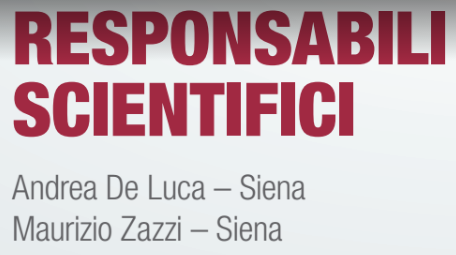 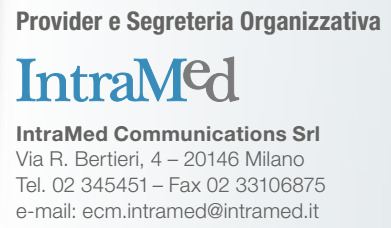 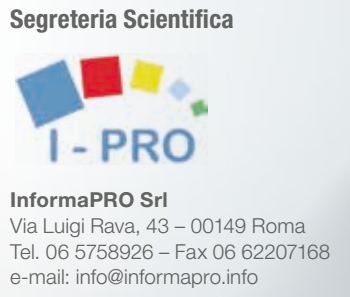 dbARCA main steps
dbARCA objectives
Building treatment response models and treatment decision tools 

On-line Electronic Medical Recording system

HIV, HBV, HCV genotype interpretation via the AntiViroScan algorithm, curated by the University of Siena

Repository for HIV, HBV, HCV research proposals requiring a large amount of data or a specific uncommon patient population

Middle layer between local clinics and national/international public programs, particularly focusing on response to antiviral therapy or molecular epidemiology
www.dbarca.net → Obiettivi
Number of records in the main HIV tables
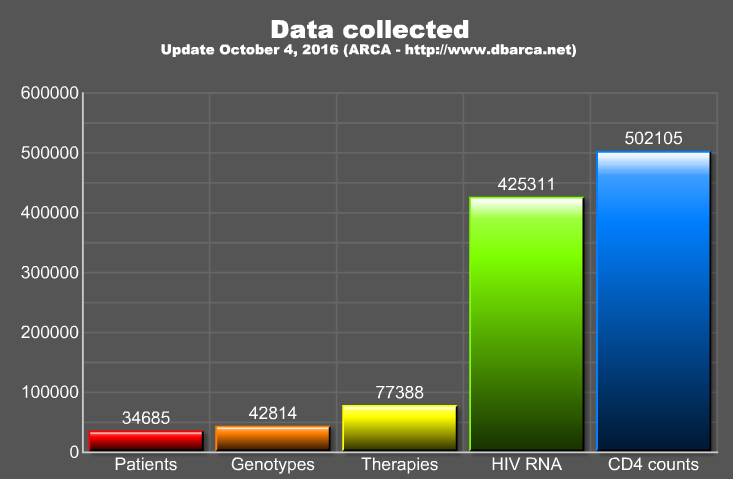 www.dbarca.net → Interroga il db in tempo reale
dbARCA governance
Statute

Scientific Board (voluntary based) 

One Reference Person per center, appointed by the unit Director
Key contact person with ARCA
Duration established by the center itself

One Authorship Delegate per center, appointed by the Reference Person and Director
Duration established by the center itself
Directly inserted by the center itself in the private area of the web site
www.dbarca.net → Statuto e regolamenti
dbARCA governance
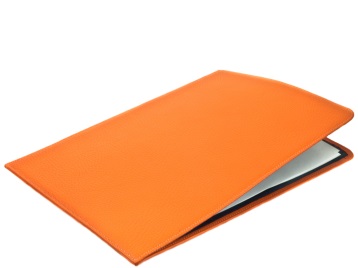 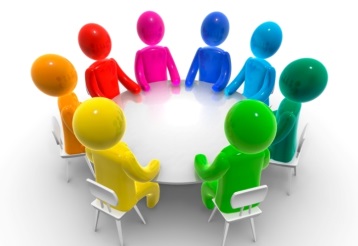 Statute
Scientific Board (voluntary based)
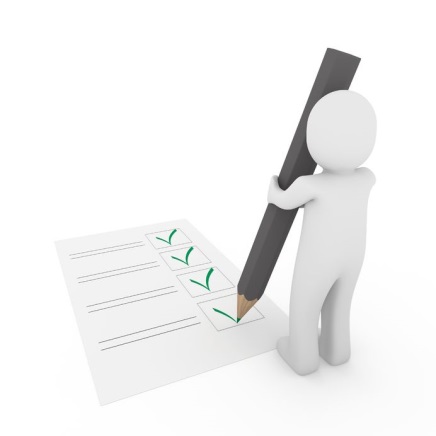 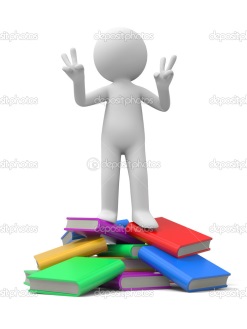 One Authorship Delegate, appointed by the Reference Person and Director
Duration established by the center itself
Directly inserted by the center itself in the private area of the web site
One Reference Person per center, appointed by the unit Director
Key contact person with ARCA
Duration established by the center itself
www.dbarca.net → Statuto e regolamenti
From data to publication
From any ARCA member or non-member
Is the proposal sound and ethical?
Are my data available for this study?
Sent from the ARCA IT staff to the proposal P.I.
Done by the proposal P.I. and statisticians
P.I. and statisticians, authorship according to ARCA rules
7-10 days
2-4 weeks
7-10 days
www.dbarca.net → Attiva uno studio
From data to publicationAuthorship  rules
P.I. plus up to 4 collaborators
Up to 15 total authors adding the ARCA Authorship Delegates (subject to editorial policy limits)
Included in authorship
Not included in authorship but credits saved for future studies
Study dataset
Individual DB’s
(web site -> Statuto e regolamenti)
www.dbarca.net → Statuto e regolamenti
From data to publication
Publication system launched in 2005 (HIV)

110 data requests including 18 from abroad
Only 4 not approved

107 publications
78 Conference papers
36 Papers 
Low paper/conference ratio (0.5)

Publications (public area) and requests (private area) tracking available on the web site
(web site -> Pubblicazioni; web site -> Richieste)
www.dbarca.net → Pubblicazioni
Generating the appropriate datasets for clinically relevant questions
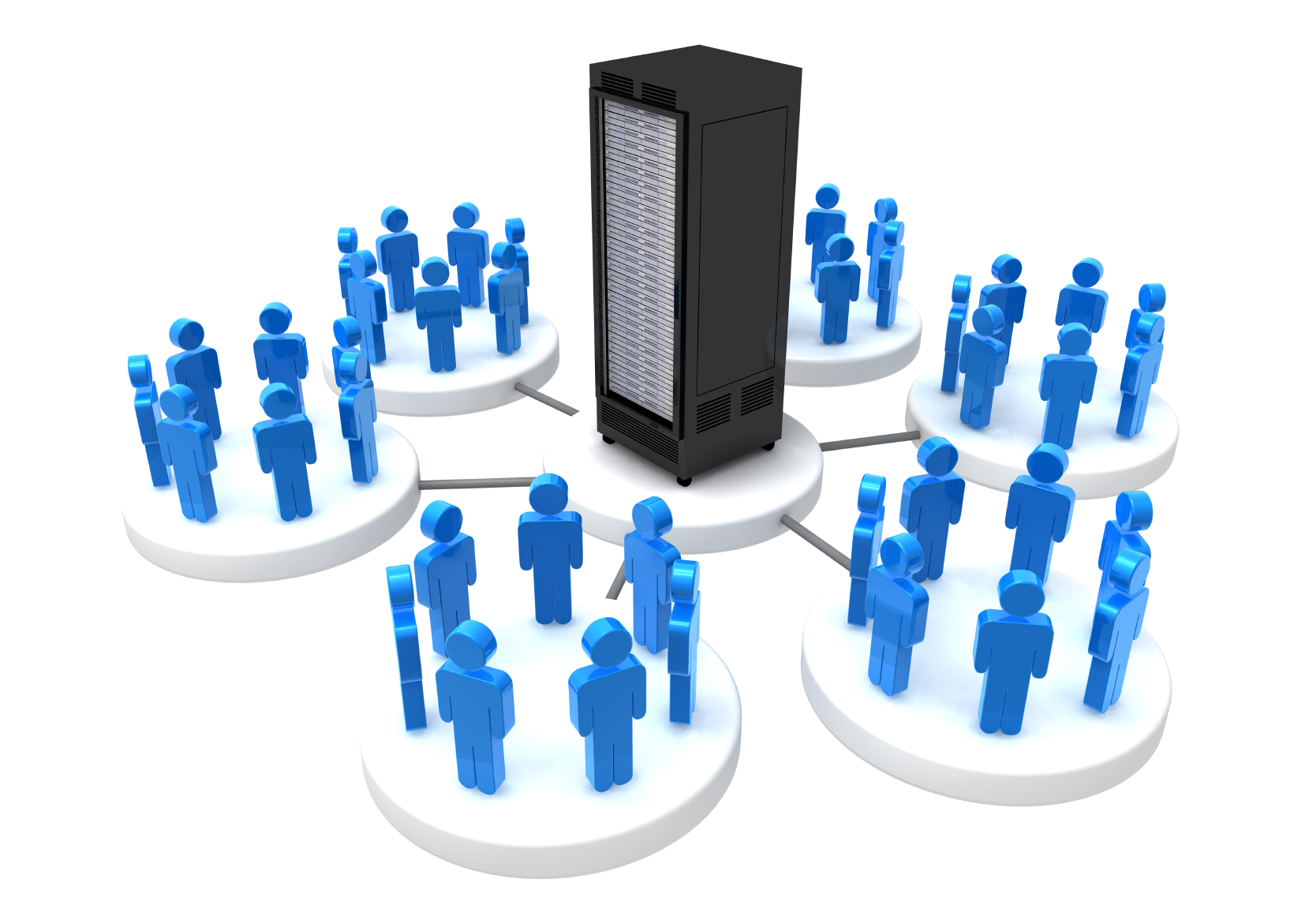 Generating the appropriate datasets for clinically relevant questions
Generating the appropriate datasets for clinically relevant questions
Learn the basics of data structure
Avoid professional lingo
Learn the basics of the biomedical topic
Avoid professional lingo
Generating the appropriate datasets for clinically relevant questions
Create and nurture a generation of "middleware" professionals
Increase accuracy of data collection 
Minimize misunderstandings in generating datasets
Expedite the process from data to product
The spirit and format of ARCA Mentor School
Integration between the biomed and IT domains
Cooperation & networking

Yearly event
Mostly hands-on format
Working group with biomedical and IT tutor
Queries are followed up remotely after the on-site course

Suggestions for improvement always welcome!
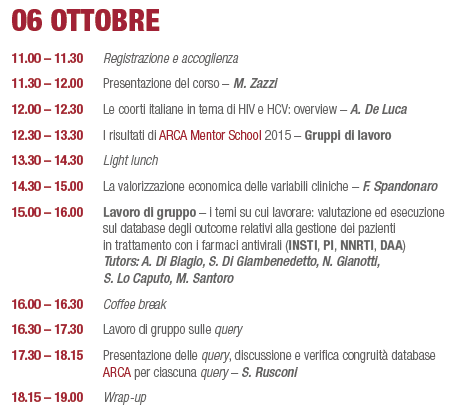 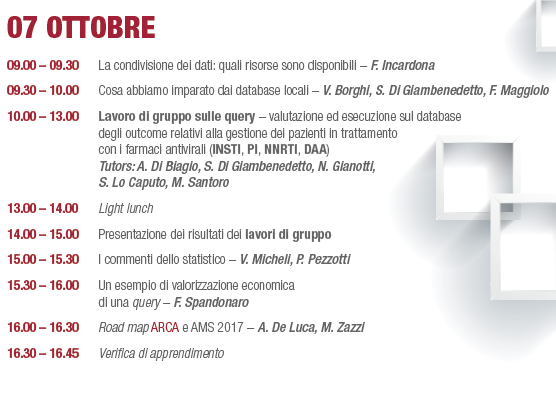